Professionalism
Douglas Wilhelm Harder, M.Math. LEL
Department of Electrical and Computer Engineering
University of Waterloo
Waterloo, Ontario, Canada

ece.uwaterloo.ca
dwharder@alumni.uwaterloo.ca

© 2012 by Douglas Wilhelm Harder.  Some rights reserved.
Professionalism
Course Description
2
An introduction to the engineering profession, including:
Standards and safety
Law:  Charter of Rights and Freedoms, contracts, torts, negligent malpractice, forms of carrying on business
Intellectual property (patents, trade marks, copyrights and industrial designs)
Professional practice
Professional Engineers Act
Professional misconduct and sexual harassment
Alternative dispute resolution
Labour Relations and Employment Law
Environmental Law
Professionalism
Course Description
3
Course web site:
ece.uwaterloo.ca/~ece290/

	Course texts:
			D.L. Marston,		Law for Professional Engineers, 4th Ed.,		McGraw-Hill Ryerson, 2008.
		G.C. Andrews et al.,		Introduction to Professional Engineering in Canada, 4th Ed.,		Pearson Prentice Hall, 2009.
Professionalism
Course Description
4
Course grading:
Mid-term examination			20 %
Final examination				50 %
Class participation			10 %
Two essays					10 % each
Professionalism
Course Description
5
Course web site:
ece.uwaterloo.ca/~ece290/

	Course texts:
			D.L. Marston,		Law for Professional Engineers, 4th Ed.,		McGraw-Hill Ryerson, 2008.
		G.C. Andrews et al.,		Introduction to Professional Engineering in Canada, 4th Ed.,		Pearson Prentice Hall, 2009.
Professionalism
Definition
6
What is a profession?

	A self-selected self-disciplined group of individuals who hold themselves out to the public as possessing a special skill derived from training and education and are prepared to exercise that skill in the interests of the public.1





	1 Mall Medical Group, Winnipeg and the Department of Surgery, University of Manitoba
Professionalism
History of Professions
7
How long have professions been around?
Providing specialized services has been a necessity since the dawn of civilization
The first cities were in Egypt
The first empires were in Mesopotamia
This fertile region is, relatively speaking, devoid of most other necessities for life
The earliest regulations meant to counter corruption are from Urukagina, the king of Lagash from 2380 to 2360 BCE
Hammurabi was a Babylonian king from 1728 to 1686 BCE and left one of the earliest extant codes
Professionalism
Civil Engineering
8
Sneferu was the first pharaoh to build what we consider a modern pyramid
2613 to 2589 BCE
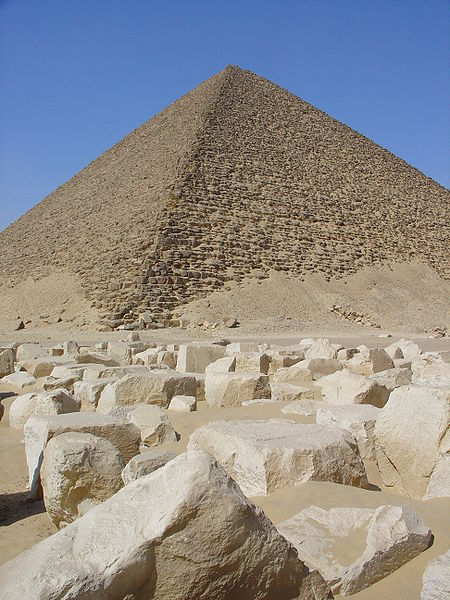 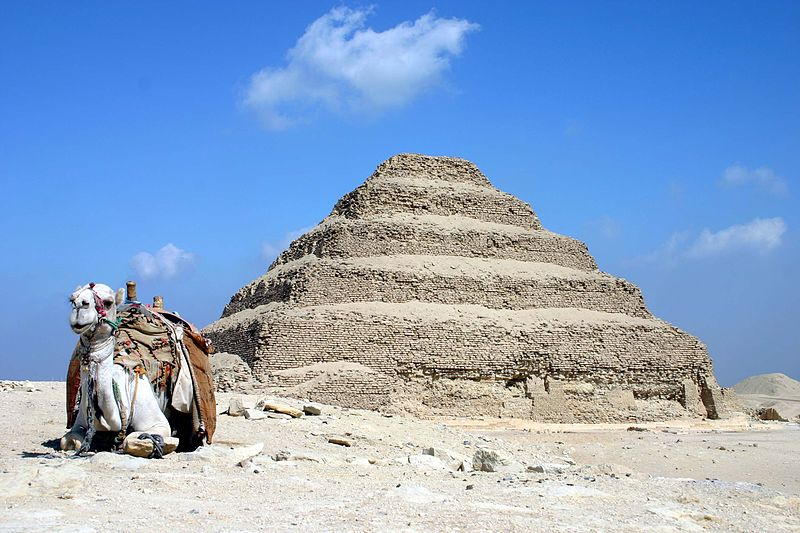 User: Charlesjsharp
User:  Ivrienen
Professionalism
Civil Engineering
9
Evidence of errors in civil engineering go back to antiquity
The Meidum pyramid
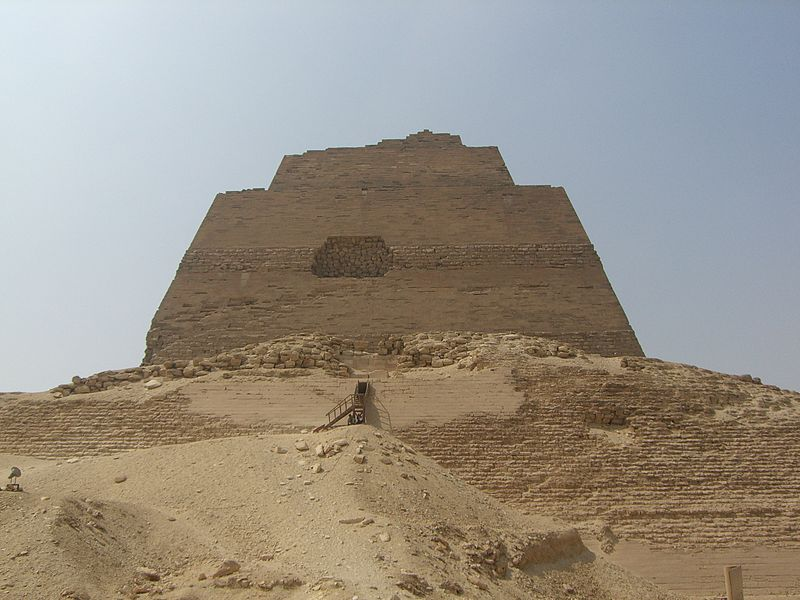 Neithsabes
Professionalism
Civil Engineering
10
Evidence of errors in civil engineering go back to antiquity
The Bent Pyramid
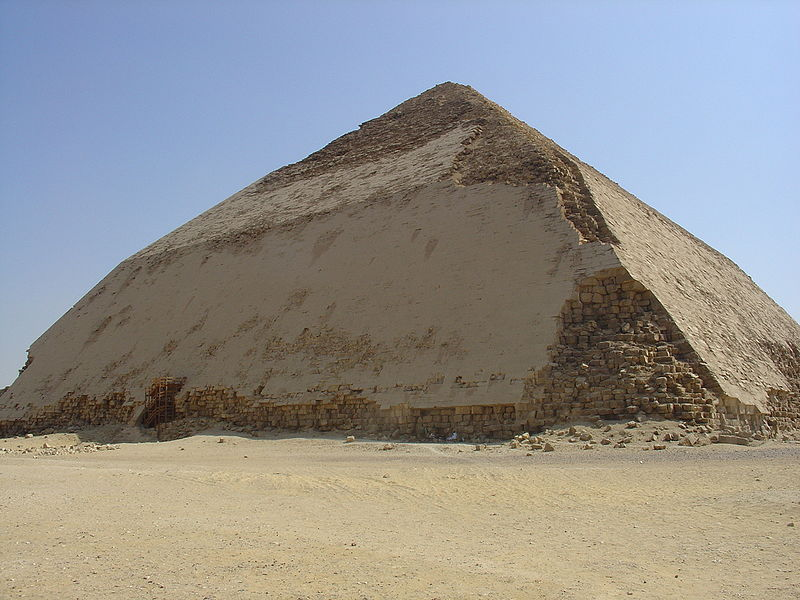 User: Ivrienen
Professionalism
Code of Hammurabi
11
The Code of Hammurabi (1728 to 1686 BCE) is casuistic
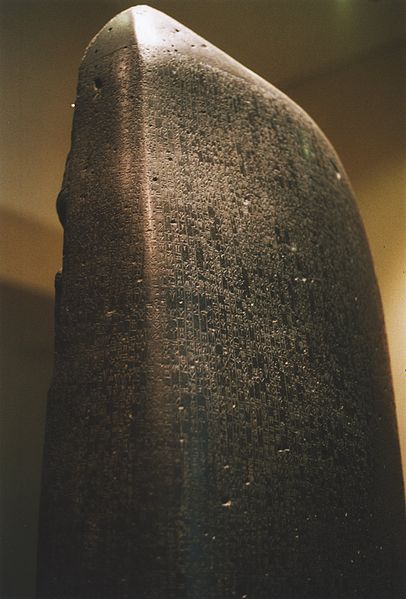 User: Rama
Professionalism
Code of Hammurabi
12
The Code of Hammurabi recognizes a number of professions and places requirements on their work
	228.	If a builder build a house for some one and complete it, he		shall give him a fee of two shekels in money for each sar of		surface.

	229.	If a builder build a house for some one, and does not		construct it properly, and the house which he built fall in		and kill its owner, then that builder shall be put to death.

	233.	If a builder build a house for some one, even though he		has not yet completed it; if then the walls seem toppling,		the builder must make the walls solid from his own means.
0.3 troy ounces of silver per 36 m2
Professionalism
Code of Hammurabi
13
The Code of Hammurabi recognizes a number of professions and places requirements on their work
	224.	If a veterinary surgeon perform a serious operation on an		ass or an ox, and cure it, the owner shall pay the surgeon		one-sixth of a shekel as a fee.

	225.	If he perform a serious operation on an ass or ox, and kill it,		he shall pay the owner one-fourth of its value.
Professionalism
Code of Hammurabi
14
The Code of Hammurabi recognizes a number of professions and places requirements on their work
	215.	If a physician make a large incision with an operating knife		and cure it, or if he open a tumor (over the eye) with an		operating knife, and saves the eye, he shall receive ten		shekels in money.

	218.	If a physician make a large incision with the operating		knife, and kill him, or open a tumor with the operating knife,		and cut out the eye, his hands shall be cut off.

	221.	If a physician heal the broken bone or diseased soft part of		a man, the patient shall pay the physician five shekels in 			money.
Professionalism
Code of Hammurabi
15
The Code of Hammurabi recognizes a number of professions and places requirements on their work
	234.	If a shipbuilder build a boat of sixty gur for a man, he shall		pay him a fee of two shekels in money.

	235.	If a shipbuilder build a boat for some one, and do not make		it tight, if during that same year that boat is sent away and		suffers injury, the shipbuilder shall take the boat apart and		put it together tight at his own expense. The tight boat he		shall give to the boat owner.
Professionalism
Hippocratic Oath
16
How should professionals behave?
The Hippocratic Oath is a Ionic Greek oath from the late 5th century BCE taken by physicians to practice
It requires the physician to practice medicine ethically
Professionalism
Hippocratic Oath
17
Extracts:
I will prescribe regimens for the good of my patients according to my ability and my judgment and never do harm to anyone.
I will give no deadly medicine to any one if asked, nor suggest any such counsel; and similarly I will not give a woman a pessary to cause an abortion.
But I will preserve the purity of my life and my arts.
I will not cut for stone, even for patients in whom the disease is manifest; I will leave this operation to be performed by practitioners, specialists in this art.
In every house where I come I will enter only for the good of my patients, keeping myself far from all intentional ill-doing and all seduction and especially from the pleasures of love with women or men, be they free or slaves.
Professionalism
Early Professions
18
Originally, the three recognized learned professions were divinity, medicine, and law

	There has always been a strong association between higher learning and professions versus trades
It became a full-time occupation
The first training school was established
The first university school was established
The first local association was established
The first national association was established
The codes of professional ethics were introduced
State licensing laws were established
Professionalism
Definition
19
A definition of a profession:

	A self-selected self-disciplined group of individuals who hold themselves out to the public as possessing a special skill derived from training and education and are prepared to exercise that skill in the interests of the public.

	Mall Medical Group, Winnipeg and the Department of Surgery, University of Manitoba
Professionalism
Characteristics
20
Professions will have 
Specialized knowledge
Long and intensive preparation
Instruction in skills and methods
Scientific, historical or scholarly principles
Maintained by force of organization
High standards of achievement and conduct
Continued study
Providing service to the public
Professionalism
What is Engineering?
21
What is engineering:
	The application of scientific, technological, algorithmic, and mathematical principles to make practical use of the properties of matter and sources of energy for the design, manufacture, evaluation, operation and maintenance of engines, machines, structures, devices, materials, systems or processes typically in such a way to be made useful, efficient, and economical for public or commercial purposes.
Professionalism
What is an Engineer?
22
A professional engineer is a person who holds a licence to engage in any act of planning, designing, composing, evaluating, advising, reporting, directing or supervising that requires the application of engineering principles and concerns the safeguarding of life, health, property, economic interests, the public welfare or the environment, or the managing of any such act.
Professionalism
What is an Engineer?
23
A professional engineer is a person who holds a licence to engage in any act of planning, designing, composing, evaluating, advising, reporting, directing or supervising that requires the application of engineering principles and concerns the safeguarding of life, health, property, economic interests, the public welfare or the environment, or the managing of any such act.
Professionalism
What is an Engineer?
24
A professional engineer is a person who holds a licence to engage in any act of planning, designing, composing, evaluating, advising, reporting, directing or supervising that requires the application of engineering principles and concerns the safeguarding of life, health, property, economic interests, the public welfare or the environment, or the managing of any such act.
Professionalism
What is an Engineer?
25
A professional engineer is a person who holds a licence to engage in any act of planning, designing, composing, evaluating, advising, reporting, directing or supervising that requires the application of engineering principles and concerns the safeguarding of life, health, property, economic interests, the public welfare or the environment, or the managing of any such act.
Professionalism
What is an Engineer?
26
A professional engineer is a person who holds a licence to engage in any act of planning, designing, composing, evaluating, advising, reporting, directing or supervising that requires the application of engineering principles and concerns the safeguarding of life, health, property, economic interests, the public welfare or the environment, or the managing of any such act.
Professionalism
Quebec Railway Bridge
27
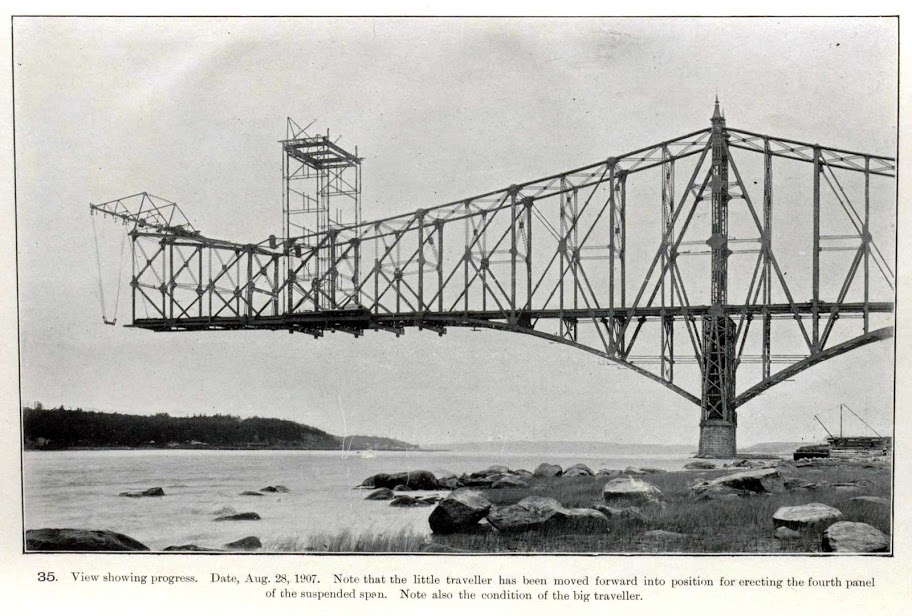 The day before the collapse
Professionalism
Quebec Railway Bridge
28
Two months before the collapse
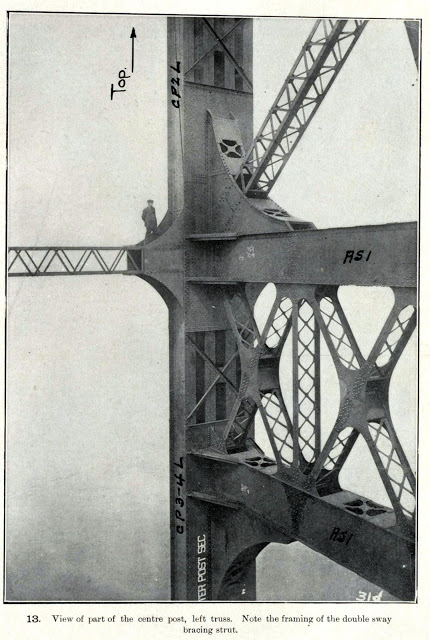 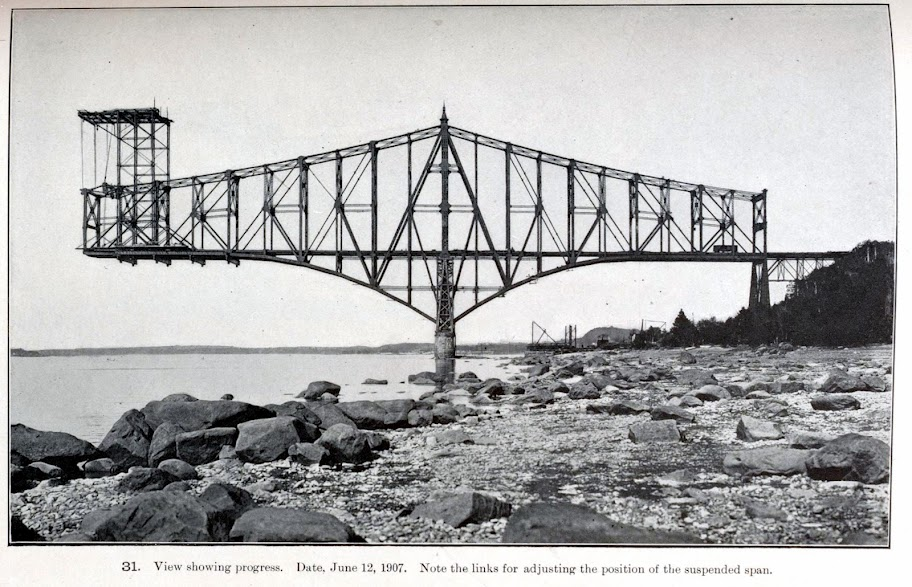 Professionalism
Quebec Railway Bridge
29
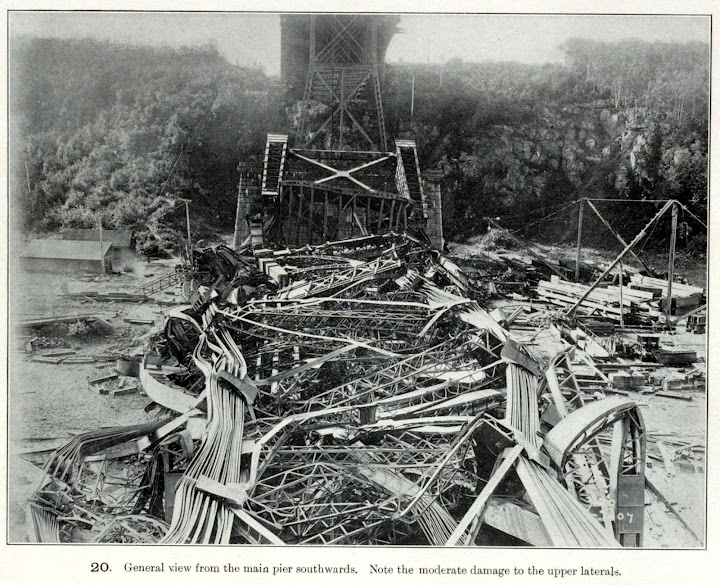 Where does the iron ring come from?
Professionalism
Quebec Railway Bridge
30
This disaster caused the engineers in Canada to organize into voluntary associations

	The Ontario Government passed the Professional Engineers Act, but membership was voluntary

	Following a series of incidents in the 1930s, membership became mandatory
Professionalism
Regulation
31
No one likes regulation
It infringes on personal freedom

	Why is it, in some cases, necessary?
After all, engineers are quite intelligent...
Professionalism
Principal Object of the Association
32
From Section 3 of the Act:
	...to regulate the practice of professional engineering and to govern its members, holders of certificates of authorization, and holders of [other] licences...in order that the public interest may be served and protected
Professionalism
Additional Objectives
33
Additional objects are stated in Section 4 of the Act
To establish, maintain and develop standards of:
1.  knowledge and skill among its members,
2.  qualification and practice for the practice of professional engineering, and
3.  professional ethics among its members.

4. To promote public awareness of the role of the Association.
5. To perform such other duties and exercise such other powers as are imposed or conferred upon the Association by or under any Act.
Professionalism
Overview
34
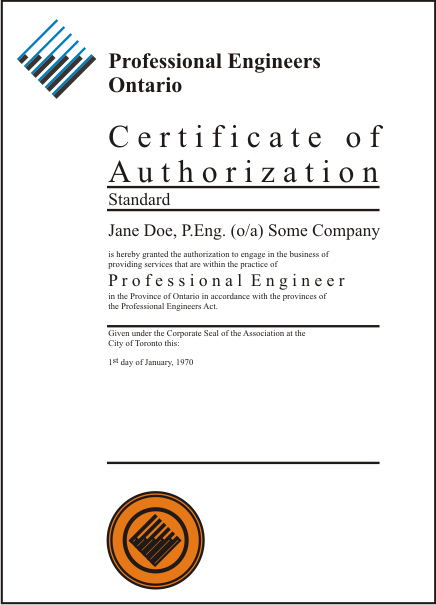 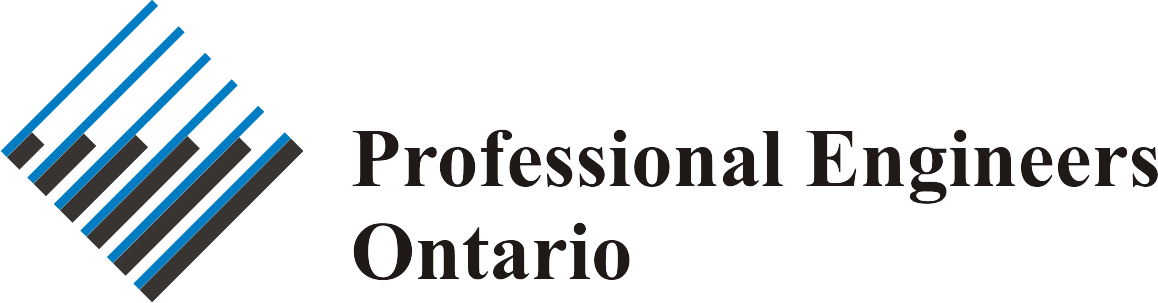 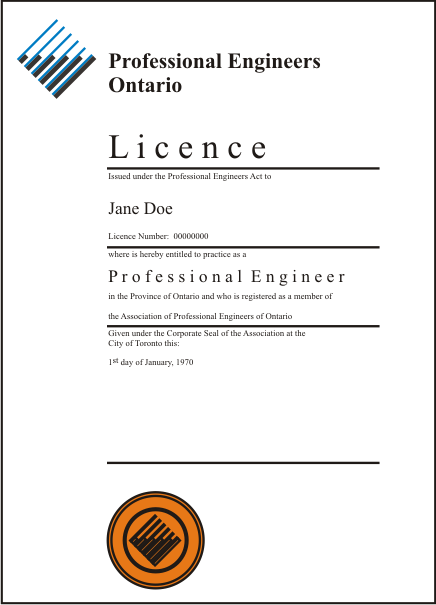 Issues certificates of authorization (CofA)
to individuals or business organizations
to engage in the business of providing
professional engineering services
to the public
Issues licences
to individuals to engage
in the practice of
professional engineering
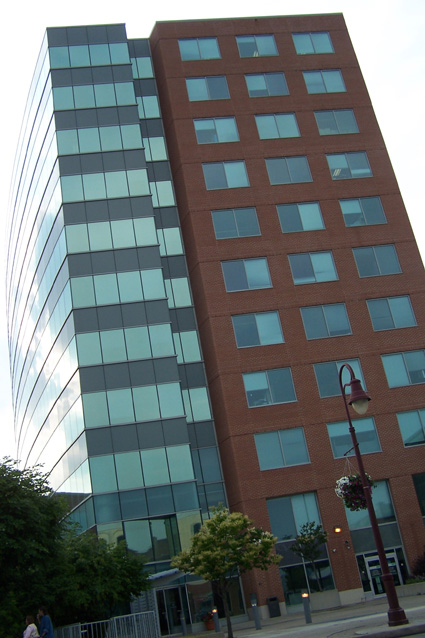 At least one licenced professional
engineer must responsibility for
and supervises the services
provided by the holder of a CofA
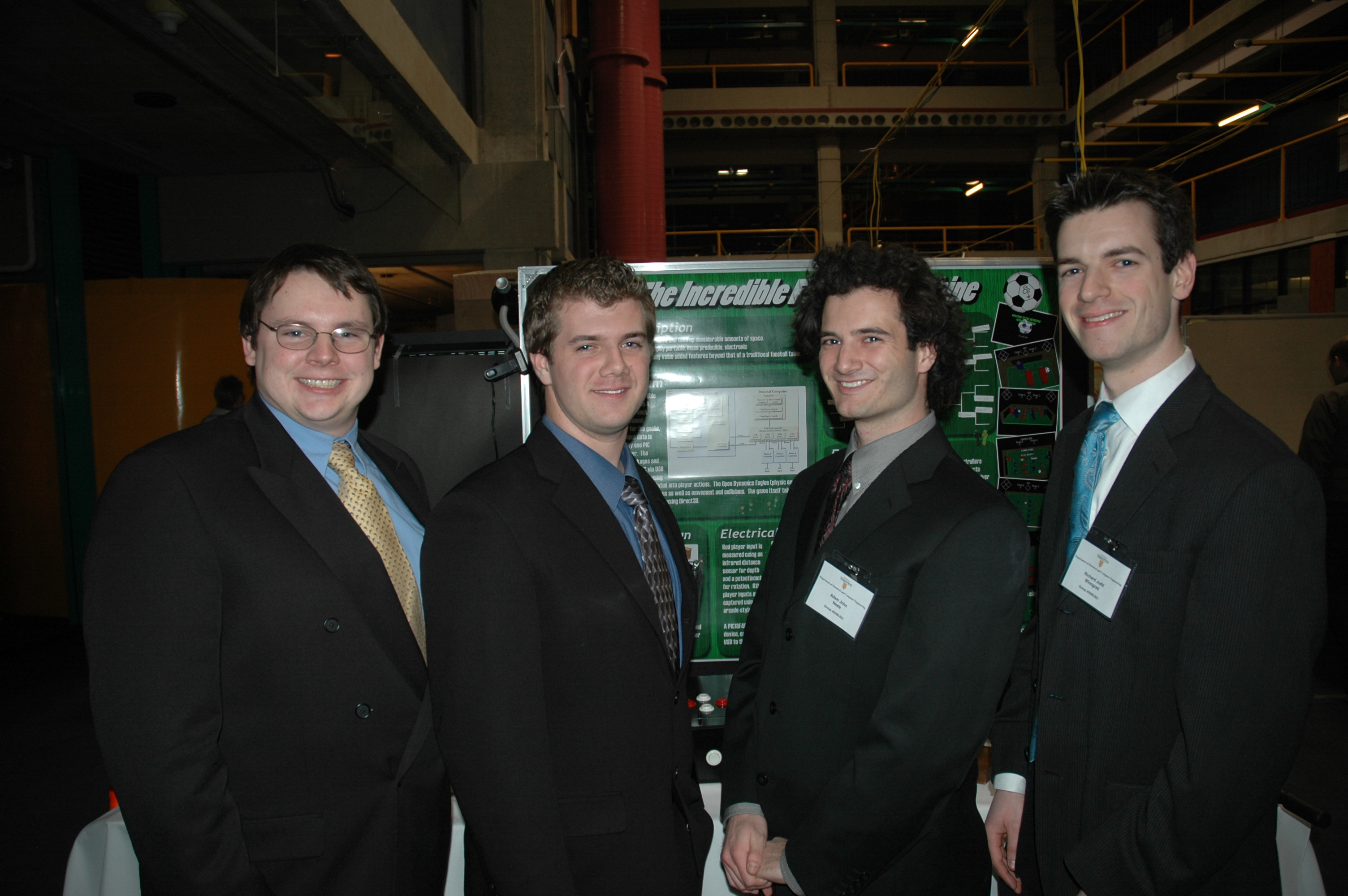 The professional engineer
is employed by a business
organization to perform
engineering services
for the organization
The holder of the CofA
provides professional
engineering services to
the public usually through
contracts
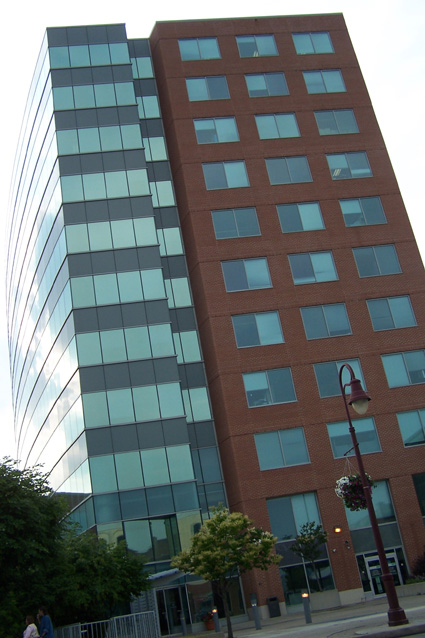 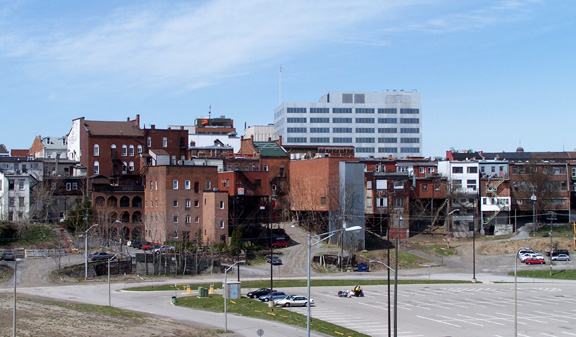 Professionalism
Professional Education
35
Your degree is accredited by the Canadian Engineering Accreditation Board
You must satisfy all requirements of the degree to graduate
Professionalism
The Flexner Report
36
Consider the practice of medicine
At the start of the 20th century, “diploma mills” not associated with any accredited university were churning out medical doctors
In this environment, the quality of doctors was suspect at best
The poor quality of the medical services provided resulted in the expansion of pseudo-scientific practices such as chiropractic and homeopathy
Professionalism
The Flexner Report
37
Published by the Carnegie Foundation, Abraham Flexner’s report made a number of recommendations:
Reduce the number of medical schools
Increase the prerequisites to enter medical training
Train physicians to practice in a scientific manner and engage medical faculty in research
Give medical schools control of clinical instruction in hospitals
Strengthen state regulation of medical licensure

	Modeled on the Johns Hopkins University School of Medicine
Professionalism
Engineering Failures
38
We will look at some engineering failures...
Everyone knows about the Tacoma Narrows Bridge
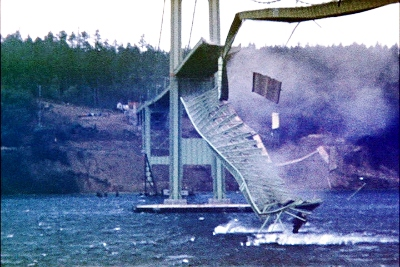 Barney Elliott
Professionalism
Therac-25
39
The issue with electrical and computer engineering is that the product is essentially invisible
The consumer can only infer what is happening by its response

	This can lead to confusion which you must be ready to address
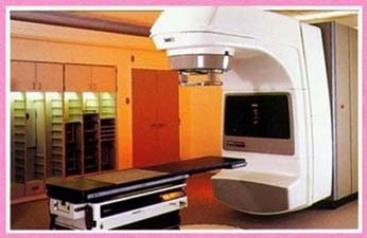 Jerry Weinberg
Professionalism
Therac-25
40
The VT-100 provided the interface for this system
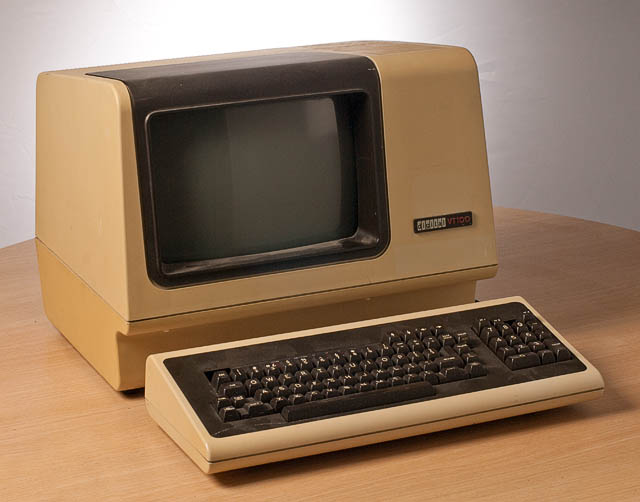 PATIENT NAME   : JOHN DOE
TREATMENT MODE : FIX     BEAM TYPE: X     ENERGY (MeV): 25

                          ACTUAL     PRESCRIBED
    UNIT RATE/MINUTE          0            200
    MONITOR UNITS         50  50           200
    TIME (MIN)             0.27           1.00

GANTRY ROTATION (DEG)       0.0              0     VERIFIED
COLLIMATOR ROTATION (DEG) 359.2            359     VERIFIED
COLLIMATOR X (CM)          14.2           14.3     VERIFIED
COLLIMATOR Y (CM)          27.2           27.3     VERIFIED
WEDGE NUMBER                  1              1     VERIFIED
ACCESSORY NUMBER              0              0     VERIFIED

DATE   : 84-OCT-26   SYSTEM : BEAM READY   OP.MODE: TREAT AUTO
TIME   : 12:55. 8    TREAT  : TREAT PAUSE           X-RAY 173777
OPR ID : T25VO2-RO3  REASON : OPERATOR     COMMAND:
ClickRick
Professionalism
Therac-25
41
Cancer cells are weaker than regular cells making them easier to kill
Radiation is an appropriate tool to kill weaker cells

	There where two modes of operation
Electron radiation (between 5 MeV and 25 MeV)
X-rays (25 MeV electrons bombarding a stationary target)
Professionalism
Therac-25
42
“During the weeks following the accident, the patient continued to have pain in his neck and shoulder. He lost the function of his left arm and had periodic bouts of nausea and vomiting. He was eventually hospitalized for radiation-induced myelitis of the cervical cord causing paralysis of his left arm and both legs, left vocal cord paralysis (which left him unable to speak), neurogenic bowel and bladder, and paralysis of the left diaphragm. He also had a lesion on his left lung and recurrent herpes simplex skin infections. He died from complications of the overdose five months after the accident.”

	This patient received 20,000 rad
Doses of more than 1,000 rad are almost invariably fatal.
										    US DOD
Professionalism
Instituto Oncologico Nacional
43
Treating prostate and cervical cancer
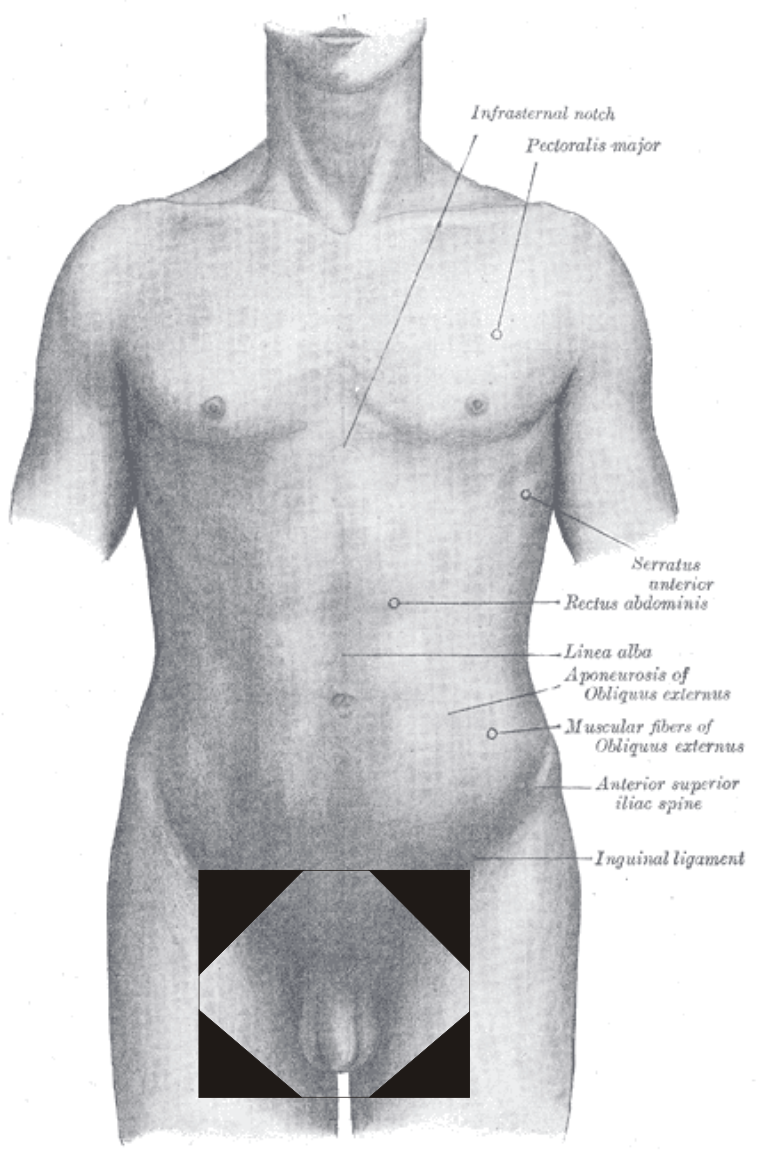 Professionalism
Instituto Oncologico Nacional
44
Shields protect but also affect dosage levels
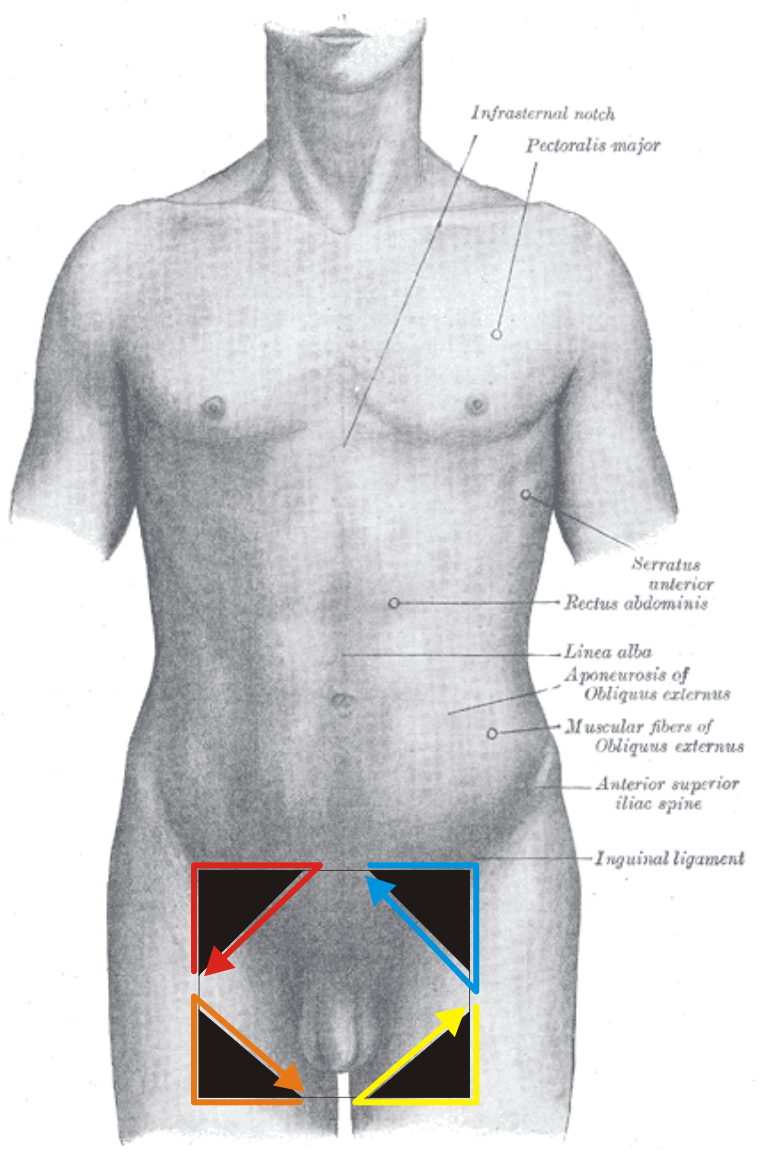 Software allows for up to four shields
Professionalism
Instituto Oncologico Nacional
45
They wanted five shields
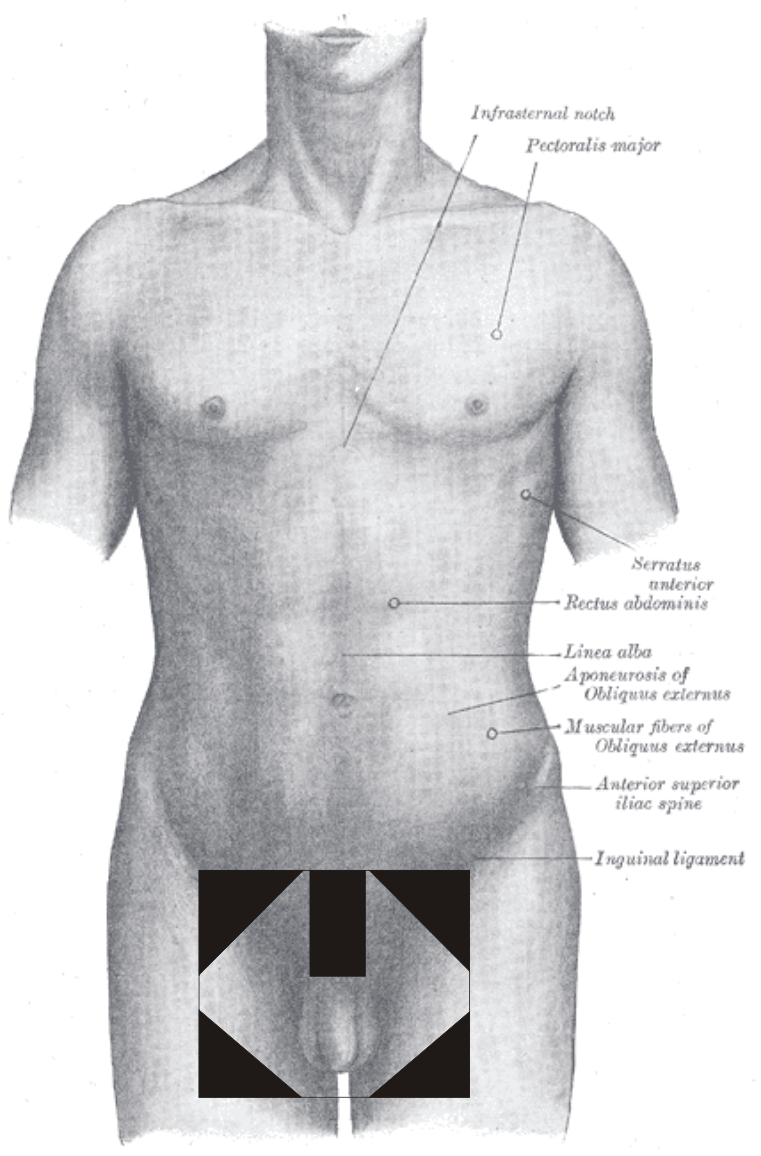 Professionalism
Instituto Oncologico Nacional
46
They fudged the system and it worked...
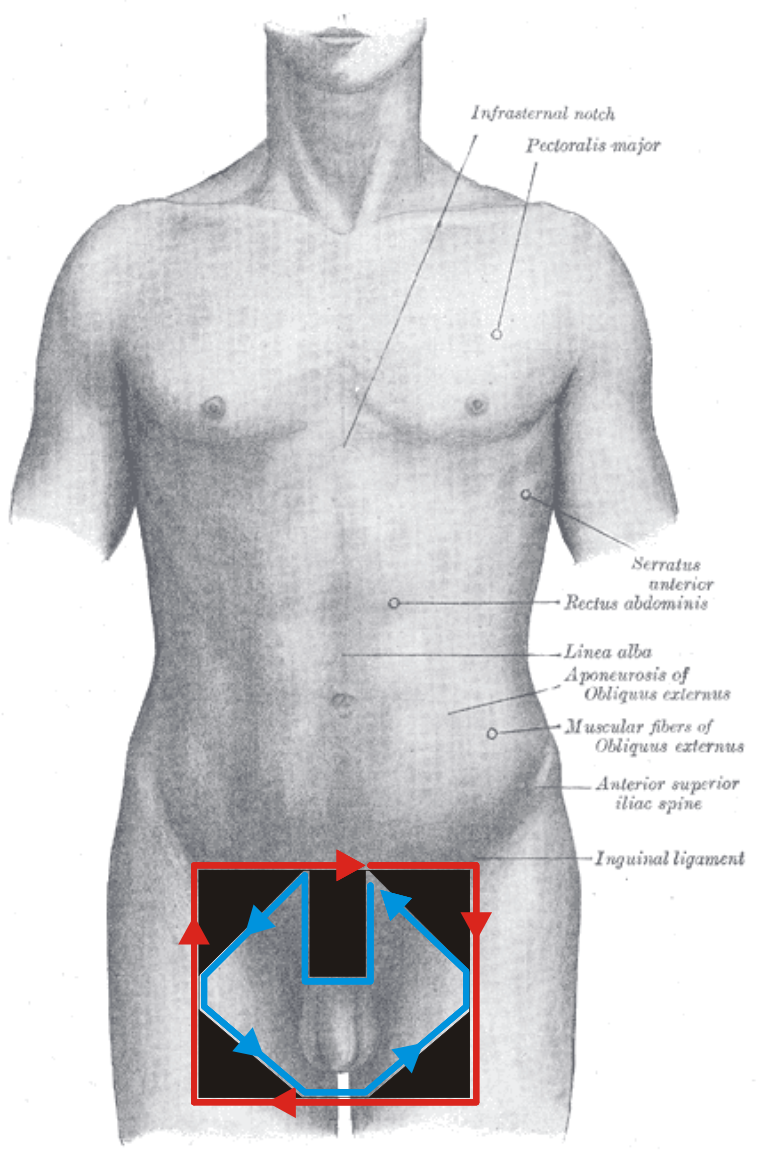 Professionalism
Instituto Oncologico Nacional
47
...if they did it right
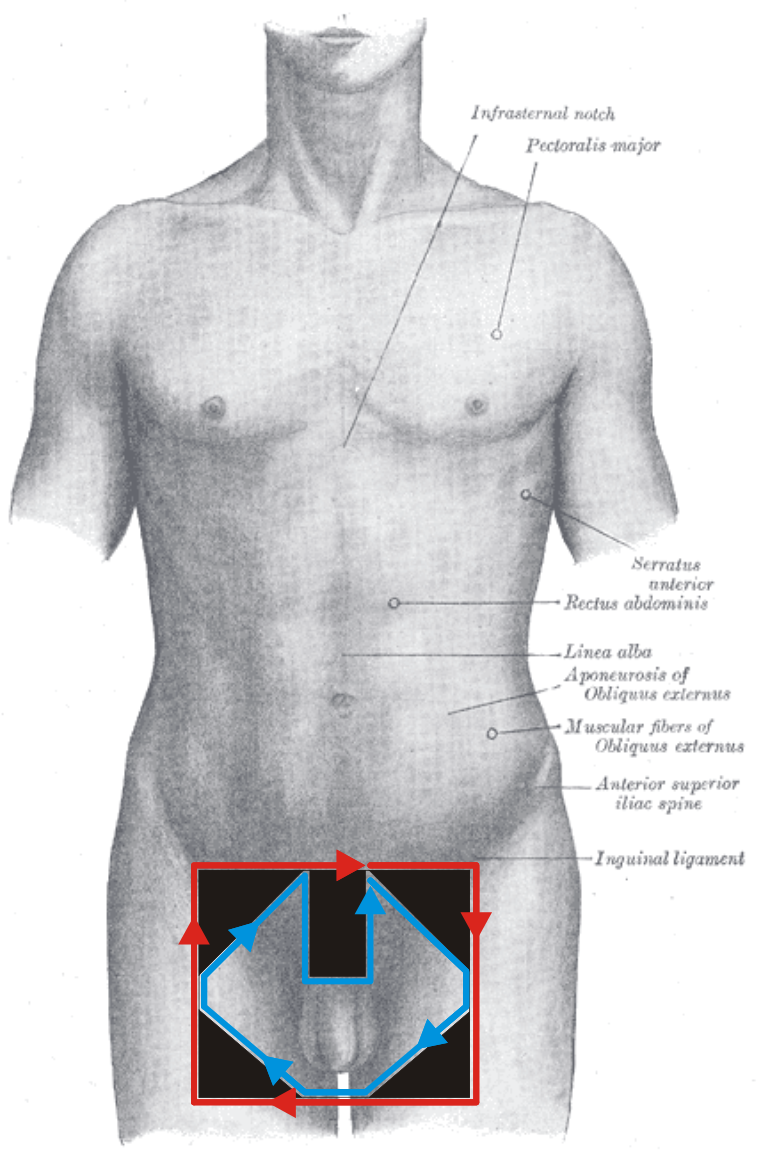 17 deaths and 11 injuries
Professionalism
Toyota
48
9 million vehicles recalled...
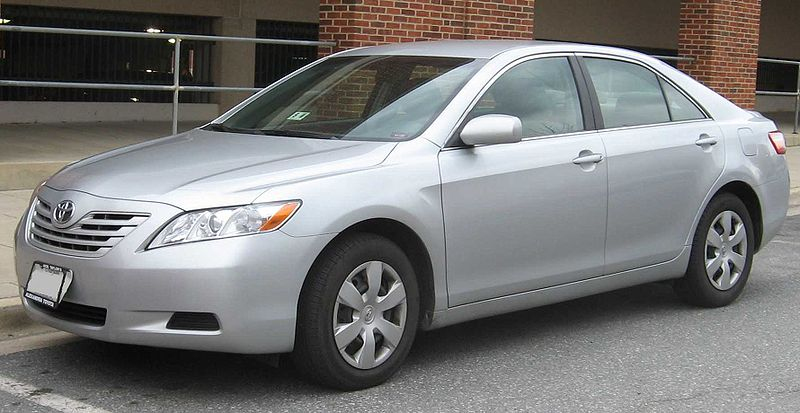 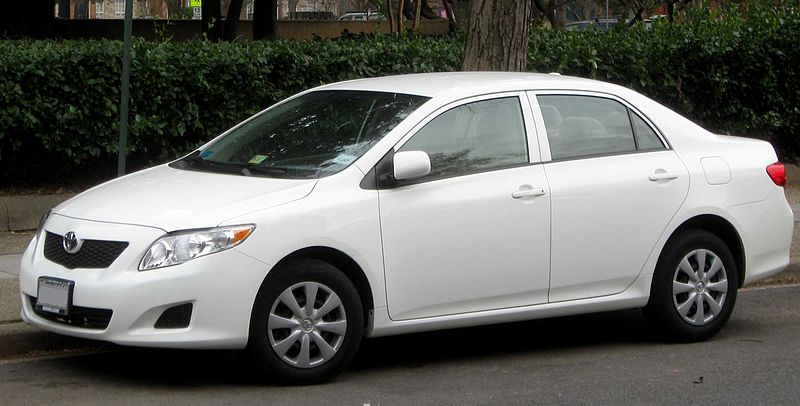 IFCAR
Professionalism
Audi 5000
49
9 million vehicles recalled...
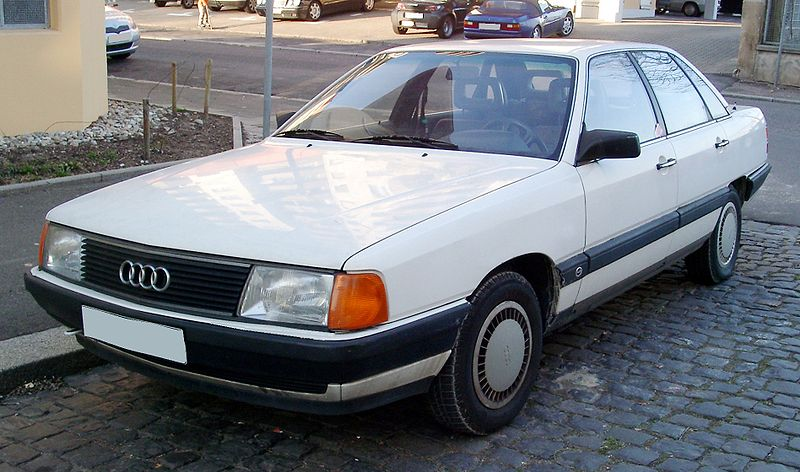 Rudolf Stricker
Professionalism
Lt. Col. Stanislav Yevgrafovich Petrov
50
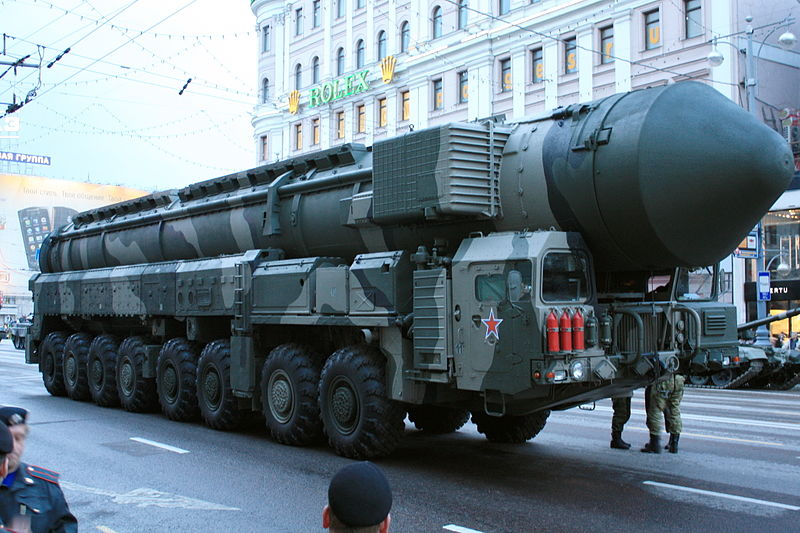 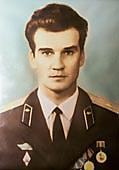 Участник:Goodvint
http://sixperfections.blogspot.ca/2012/04/man-who-saved-world.html
Professionalism
Li-Ion Batteries
51
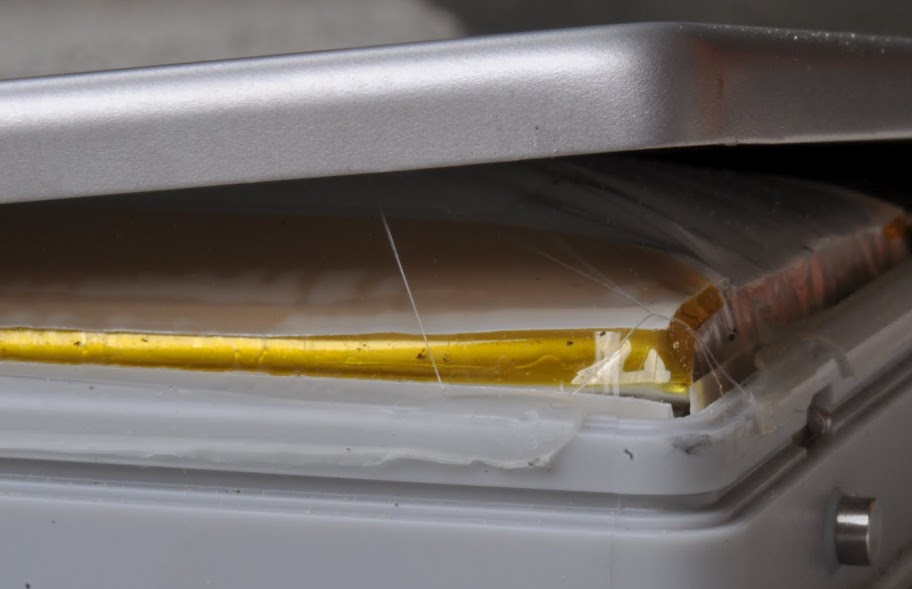 Professionalism
A380
52
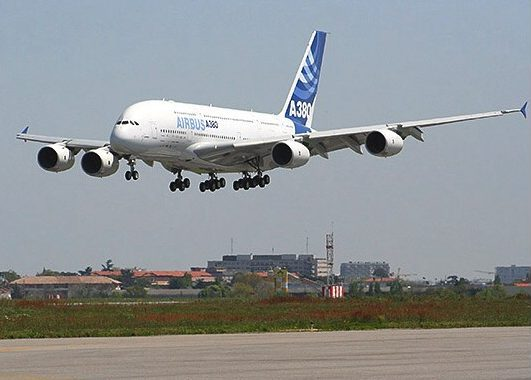 User : P.loos
Professionalism
Mariner 1   Ariane 5  MCO
53
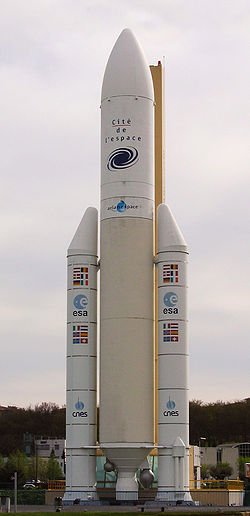 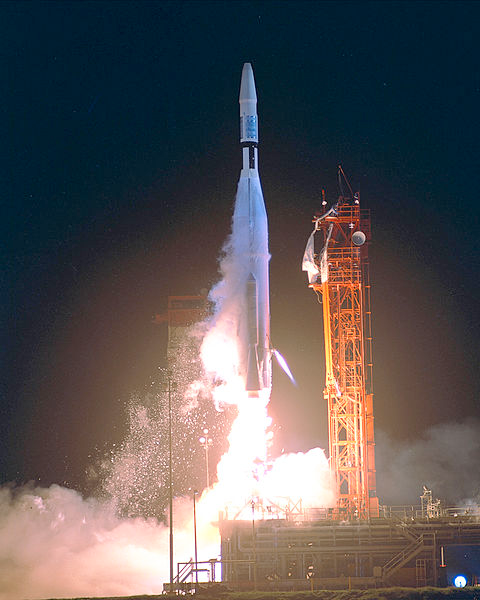 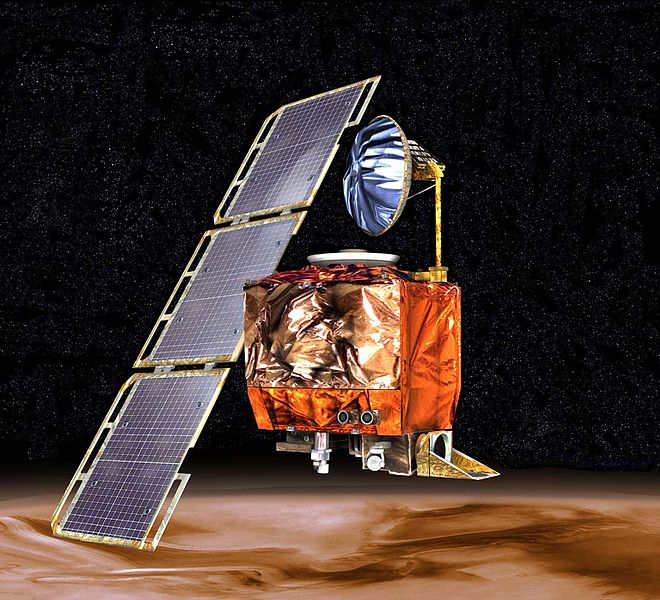 NASA
NASA
Poppy
Professionalism
Mariner 1
54
The nth smoothed value of the time derivative of a radius R
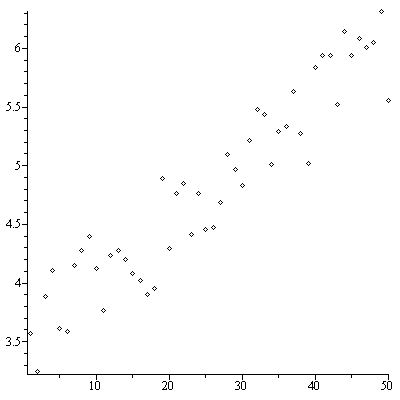 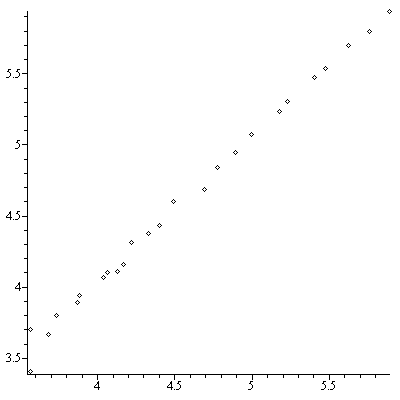 Professionalism
Ariane 5
55
Double-precision floating-point number
L_M_BH_32 := TBD.T_ENTIER_32S(
     (1.0/C_M_LSB_BH) * G_M_INFO_DERIVE( T_ALG.E_BH ) );

if L_M_BH_32 > 32767 then
    P_M_DERIVE(T_ALG.E_BH) := 16#7FFF#;
elsif L_M_BH_32 < -32768 then
    P_M_DERIVE(T_ALG.E_BH) := 16#8000#;
else
    P_M_DERIVE(T_ALG.E_BH) := 
        UC_16S_EN_16NS( TDB.T_ENTIER_16S( L_M_BH_32 ) );
end if;

P_M_DERIVE(T_ALG.E_BH) := UC_16S_EN_16NS( TDB.T_ENTIER_16S(
      (1.0/C_M_LSB_BH) * G_M_INFO_DERIVE( T_ALG.E_BH ) ) );
Professionalism
Mars Climate Orbiter
56
1 lbf = 4.4482216152605 N
Professionalism
Gimli Glider
57
Imagine gliding a 767 over 200 km?
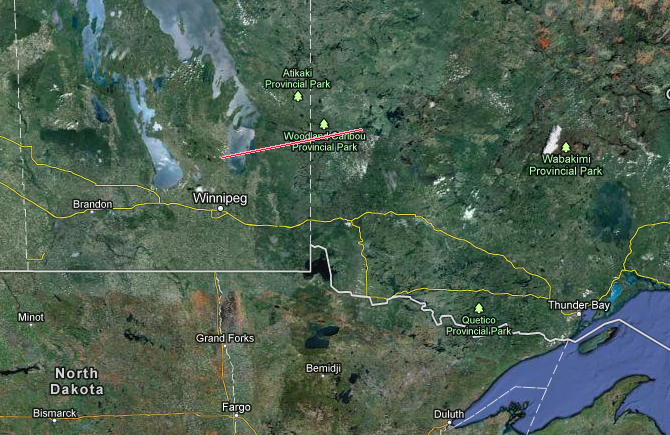 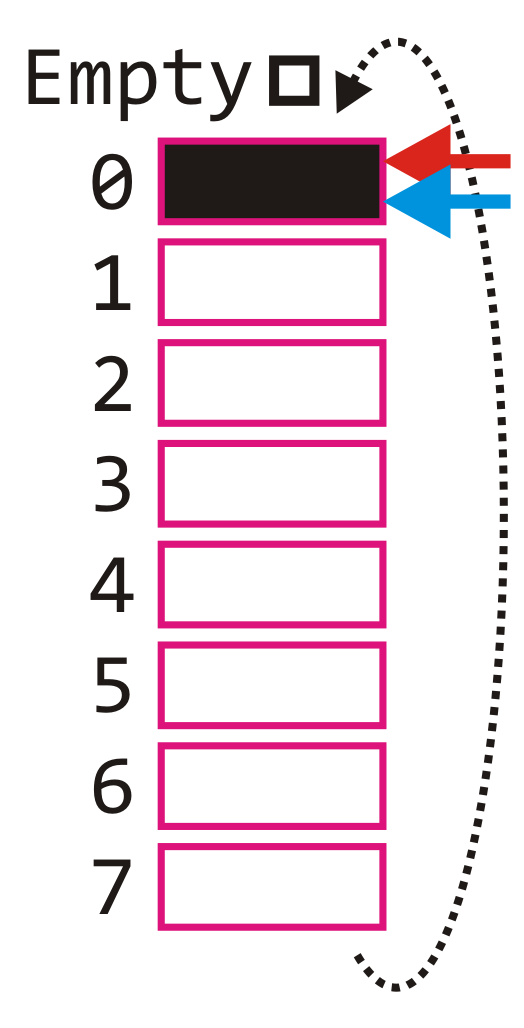 Professionalism
References
58
[1]	Professional Engineers Act,	http://www.e-laws.gov.on.ca/html/statutes/english/elaws_statutes_90p28_e.htm
[2]	Ontario Regulation 941,
		http://www.e-laws.gov.on.ca/html/regs/english/elaws_regs_900941_e.htm
[3]	Julie Vale, ECE 290 Course Notes, 2011.
[4]	 Wikipedia, http://www.wikipedia.org/

	These course slides are provided for the ECE 290 class.  The material in it reflects Douglas Harder’s best judgment in light of the information available to him at the time of preparation.  Any reliance on these course slides by any party for any other purpose are the responsibility of such parties.  Douglas W. Harder accepts no responsibility for damages, if any, suffered by any party as a result of decisions made or actions based on these course slides for any other purpose than that for which it was intended.